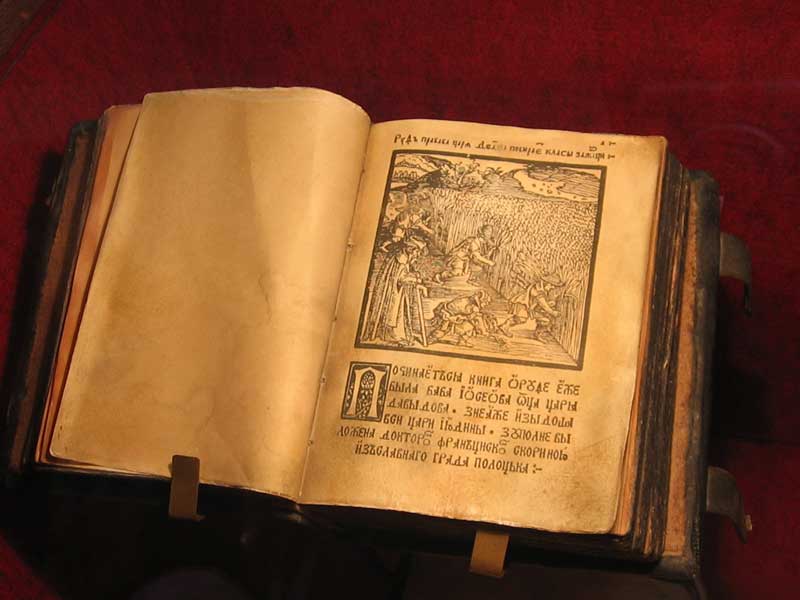 ЮРИДИЧНЕ 
ДОКУМЕНТОЗНАВСТВО
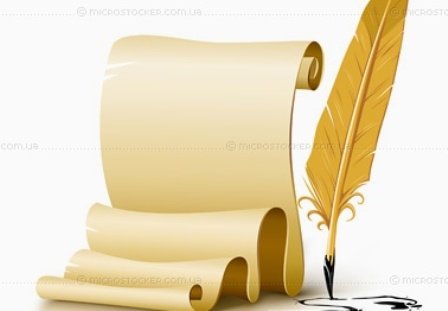 ВСТУП
до навчальної дисципліни
«ЮРИДИЧНЕ 
ДОКУМЕНТОЗНАВСТВО»
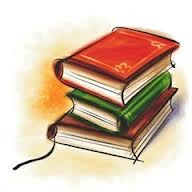 Юридичне документознавство -
– це прикладна наука і навчальна дисципліна про правила створення  юридичних документів.
Основні завдання документознавства як наукової дисципліни
Навчальна дисципліна “Юридичне документознавство” передбачає
ознайомлення здобувачів вищої освіти з правилами і засобами створення нормативно-правових та правозастосовних актів,
навчити здобувачів використовувати світовий досвід у сфері юридичної техніки, поєднувати досягнення юридичної науки з практикою.
МЕТА навчальної дисципліни
формування вмінь і професійних навичок роботи з юридичними  документами
володіння правовою мовою при складанні юридичних текстів
засвоєння техніки складання юридичних документів
надання теоретичних відомостей стосовно особливостей організації справочинства
укладання та редагування управлінських, процесуальних  документів